IFT 615 – Intelligence ArtificielleRévisions finales
Professeur: Froduald Kabanza
Assistants: D’Jeff Nkashama
Objectifs du cours IFT 615
L’objectif du cours sont de vous permettre de :
Connaître les fondements  algorithmiques  (concepts, techniques, algorithmes) de l'intelligence artificielle: leurs caractéristiques, forces et limites.
Savoir choisir et appliquer les différentes approches en fonction du problème à résoudre 
Pour atteindre ces objectifs, vous avez vu et appliqué des algorithmiques basiques pour piloter une architecture décisionnelle  pour un agent intelligent.
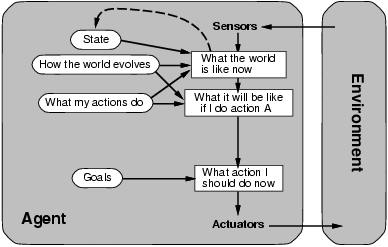 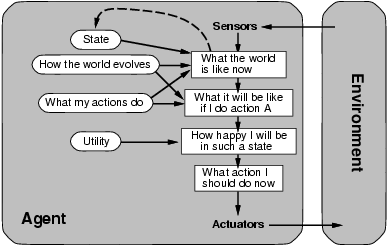 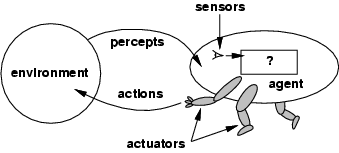 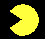 Utiliy-based
Goal-based
IFT615
Froduald Kabanza
2
L’examen final couvre tout le cours
Applications
Vision par 
ordinateur
Raisonnement 
logique
Traitement du
Langage naturel
Raisonnement
probabiliste
Apprentissage 
automatique
Recherche heuristique globale
agents 
intelligents
Processus de décision 
de Markov
Recherche heuristique locale
Planification et 
jeu compétitifs
Éthique et IA
IFT615
3
Froduald Kabanza
Conseils pour vous préparer
Les diapositifs du cours vous donnent les balises de ce qui est couvert
Chaque leçon termine par un rappel des points essentiels à retenir
Les parties marquées « non couverts » ne sont pas couverts par l’examen
 
Il est essentiel de lire le livre de référence soigneusement

Les capsules du Pr Hugo Larochelle sont très utiles et bien alignées avec les diapositives du cours.
 
Faire les exercices suggérés 
Voir dossier Files dans Teams
IFT615
Froduald Kabanza
4
Documentation permise
La documentation est permise: Livre, diapositifs et notes personnelles.
 
Vous aurez besoin d’une calculatrice sans moyen de communication.

Tout autre appareil électronique est interdit.
IFT615
Froduald Kabanza
5
Période de consultation
Jeudi 18 avril de 10h30 à midi via Teams
Envoyez-moi un texto via Teams


En dehors de cette période, vous pouvez poser vos questions dans le canal General du Teams du cours. Je vous répondrai de façon asynchrone.
IFT615
Froduald Kabanza
6